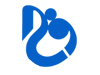 طراحی تولید صنعتیدانشگاه زینب کبریکارشناسی معماریمدرس شیوا پاک طینتجلسه چهارم
منبع :کتاب فناوری های نوین ساختمانی نویسنده :دکتر محمود گلابچیدکتر حامد مظاهریان
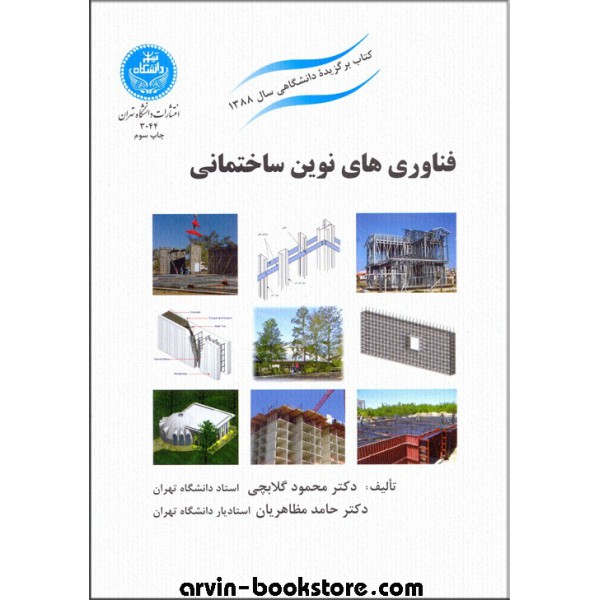 Shiva.paktinat@gmail.com
سیستم بتن مسلح  با قالب عایق ماندگار
نصب اجزای سیستم تأسیسات الکتریکی و مکانیکی
برای ایجاد حفره های  مورد نیاز، برای نصب کلیدها و پریزها و سایر اجزا مانند لوله های تأسیسات  بهترین روش، استفاده از تیغه داغ است
بررسی سیستم از نظر مقاومت در برابر حریق
بتن از جمله مصالحی است که قابلیت اشتعال نداشته و نمی سوزد و ذوب نمی شود.و پلی استایرن مصرفی نیز در این سیستم از نوع خود اطفاء می باشد.
سیستم بتن مسلح  با قالب عایق ماندگار
این روش برای اجرای کلیه سییستم های ساختمانی با دهانه های کمتر یا برابر 9 متر می باشد.مانند ساختمان های مسکونی ،اداری ،آموزشی ، بهداشتی و....غیره مناسب است
ولی در اجرای ساختمان ها ی با کاربری ورزشگاه و سوله از ترکیب این سیستم با سایر سیستم ها استفاده می شود.
سیستم بتن مسلح  با قالب عایق ماندگار
محدودیت ها
محدودیت های ارتفاعی
و محدودیت های ساختمانهای دیوار باربر بتن مسلح می باشد
حداکثر طول دهانه 7 الی9 متر است
امکان  اجرا سطوح منحنی با شعاع کم  وجود ندارد.
عدم امکان مجدد استفاده از مصالح است.
صعوبت جابه جایی تجهیزات ساختمان
سیستم ساختمانی پیش ساخته بتنی
یکی از روش های که به  منظور نیاز روز افزون مسکن  شکل می گیرد. سیستم ساختمانی پیش ساخته بتنی می باشد.
در سال 1950-1960 بصورت گسترده ای در اروپا مورد استفاده قرار گرفت
قطعات بتنی بر اساس نقشه ها بصورت پیش ساخته در کارخانه تولید  و به محل کارگاه حمل میشود.
سیستم ساختمانی پیش ساخته بتنی
ویژگی های معماری
محدودیت زیادی از نظر ابعاد وتناسبات فضاها وجود ندارد.
 می توان دهانه را 18 متر پوشاند
انعطاف پذیری در معماری وجود دارد و می توا نفضاهای داخلی را به هر ترتیبی که مد نظر است طراحی کرد.
سیستم ساختمانی پیش ساخته بتنی
سیستم سازه ای به دو صورت اجرا می شود
1-سیستم قاب خمشی
2-سیستم قاب ساده
مهار بندی
مهاربندی در سیست مقاب ساده به یکی از سه روش زیر انجام می پذیرد.
1-مهاربندی فلزی
2-دیوار برشی پیش ساخته
3-دیوار برشی بتن درجا
سیستم ساختمانی پیش ساخته بتنی
ویژگی های سیستم از نظر تأسیسات الکتریکی و مکانیکی
جای گذاری اجزای تأسیساتی در دردون قالب دیوار و در واقع بیش از قالب بندی و بتن ریزی انجام می شود.
بررسی سیستم از نظر عایق بندی صدا
از نظر عایق بندی صدا شرایط مطلوبی ندارد به این منظور با استفاده از لایه های تکمیلی عایق بندی صدا را افزایش می دهند از جمله این لایه ها پلاستوفوم می باشد که هم عایق بندی صدا و هم عایق بندی حرارتی را افزایش می دهد.
سیستم ساختمانی پیش ساخته بتنی
کاربردهای مناسب
ساختما نهای مسکونی با تعداد طبقات محدود
پارکینگ طبقاتی
سالن های صنعتی
سالن های ورزشی
کارگاه هاو کارخانه ها
دیوارهای محوطه
پل ها
انواع پی و کانال
انواع قطعات نما
سیستم ساختمانی پیش ساخته بتنی
محدودیت ها
استلزام وجود کارخانه و ظرفیت  تولید
در مقیاس کوچک دارای توجیه اقتصادی نمی باشد
سیستم ساختمانی پیش ساخته بتنی
الزامات طراحی
منظم بودن پلان ونما ( رفتار مناسب در برابر زلزله)
شالود ه بتن مسلح به صورت درجا
رعایت مقررات ملی و ایی نامه AC131و راهنمای طراحی PCIانجام شود.
سیستم ساختمانی ترونکو
واژه ترونکو ، واژه اسپانیایی به معنای الوار است
طرح اصلی سیستم برگرفته از همان ساختمان های ستنی و متداول در امریکا و کانادا است
در روش سنتی ، ساختمان با الوارها چوبی و مقطع دایره
عنصر اصلی این سیستم را قطعات لوله از جنس فولاد  گالوانیزه تشکیل می دهد.
لوله ها توخالی می باشد
به دلیل هوا عایق حرارتی مناسبی می باشد
سیستم ساختمانی ترونکو
به دلیل سهولت و سرعت ساخت ، مناسب برای ساخت واحد های مسکونی با سرعت بالا
سیستم ساختمانی ترونکو
سیستم ساختمانی ترونکو
زوایا در پلان  باید 90درجه باشد.
حداکثر دهانه های بین ستون ها 4متر می باشد.
حداکثر ارتفاع ناخالص3/6 متر می باشد.
حداکثر تعدا طبقات برای ساختمان های آموزشی یک طبقه و برای ساختمان های با اهمیت متوسط دو طبقه می باشد حداکثر 3 طبقه 
امکان اجرا انواع نازک کاری
سیستم ساختمانی ترونکو
سیستم سازه ای:
1-لوله های گالوانیزه
2-اتصالات معمولی
3-اتصالات دوتایی
4-پوشش نهایی
5-صفحه اتصال
6-مهاربندی های تسمه ای
7- سایر اجزای سیستم